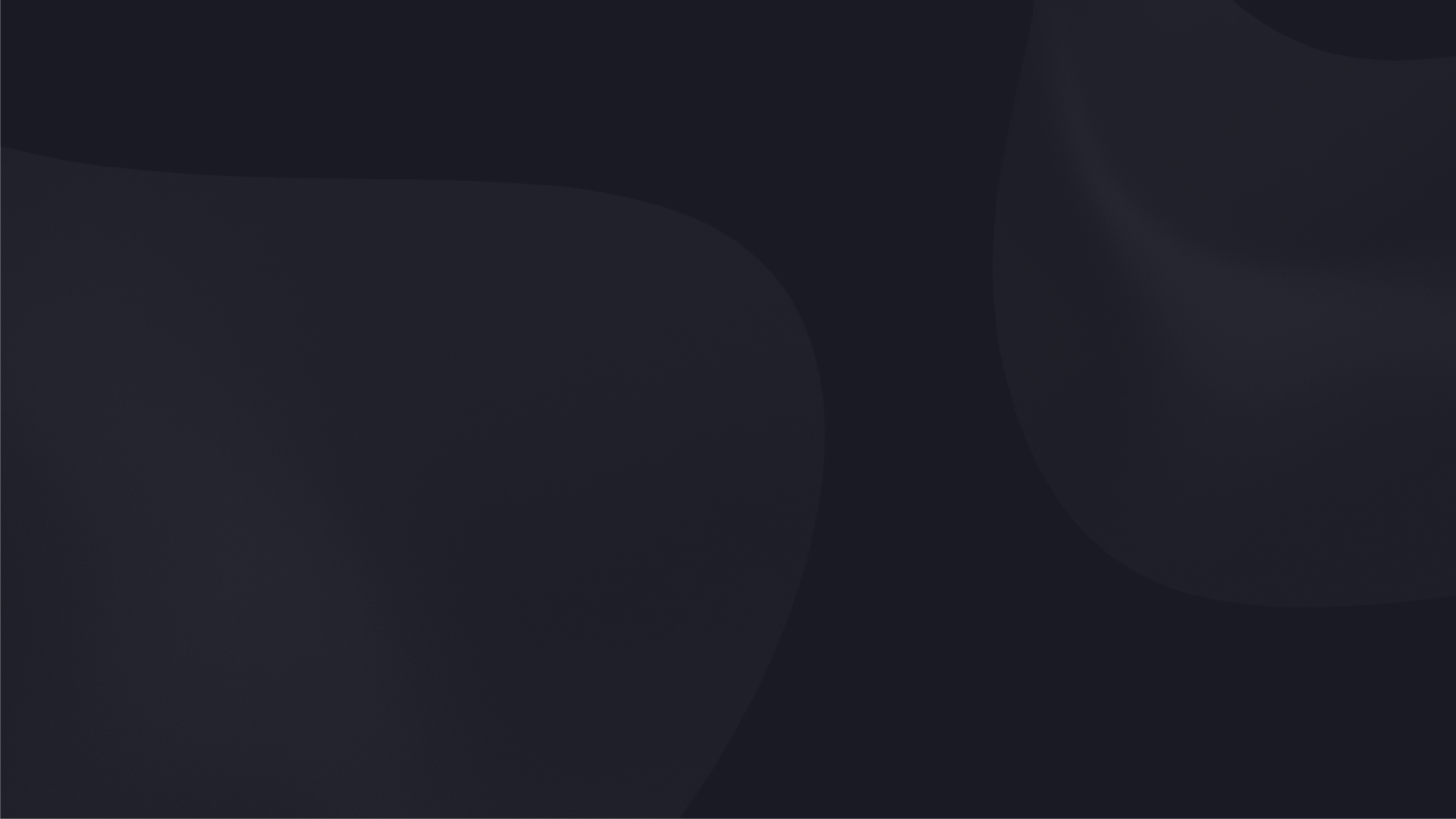 Topic
Overal	picture of Trucking
Industry and its Problems
Muhammad Awais Ch. Adv.
Date: 27-Oct-22
Transport is a complex business in Pakistan, a mix of formal and informal
service providers, vendors, freight forwarders, formal and informal  manufacturers, lack of a comprehensive Trucking Policy that is implemented  in letter and spirit and absence of a dedicated Ministry of Transportation  makes it a much neglected sector.
Overview
The trucking sector carries 96% of total freight traffic
There are more than 350,000 registered trucks
Bodies were mostly manufactured in Pakistan by local  Industry not following proper dimensions
Key Points
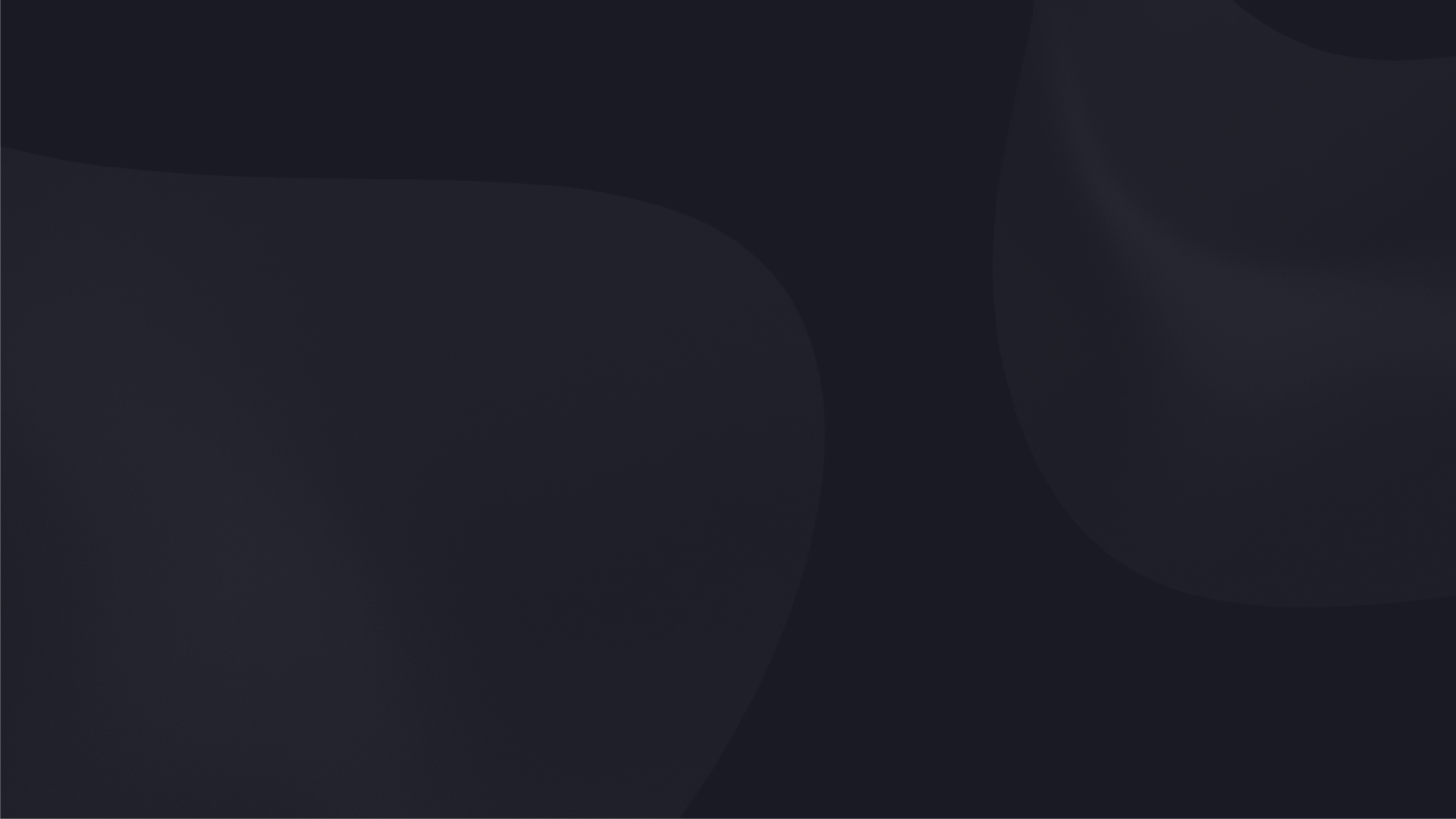 Major Problems Currently Facing the Trucking Sector
Unstandardized


Non-Implementation of  Existing Laws
Decentralized
Minor Penalties on Traffic  Violations
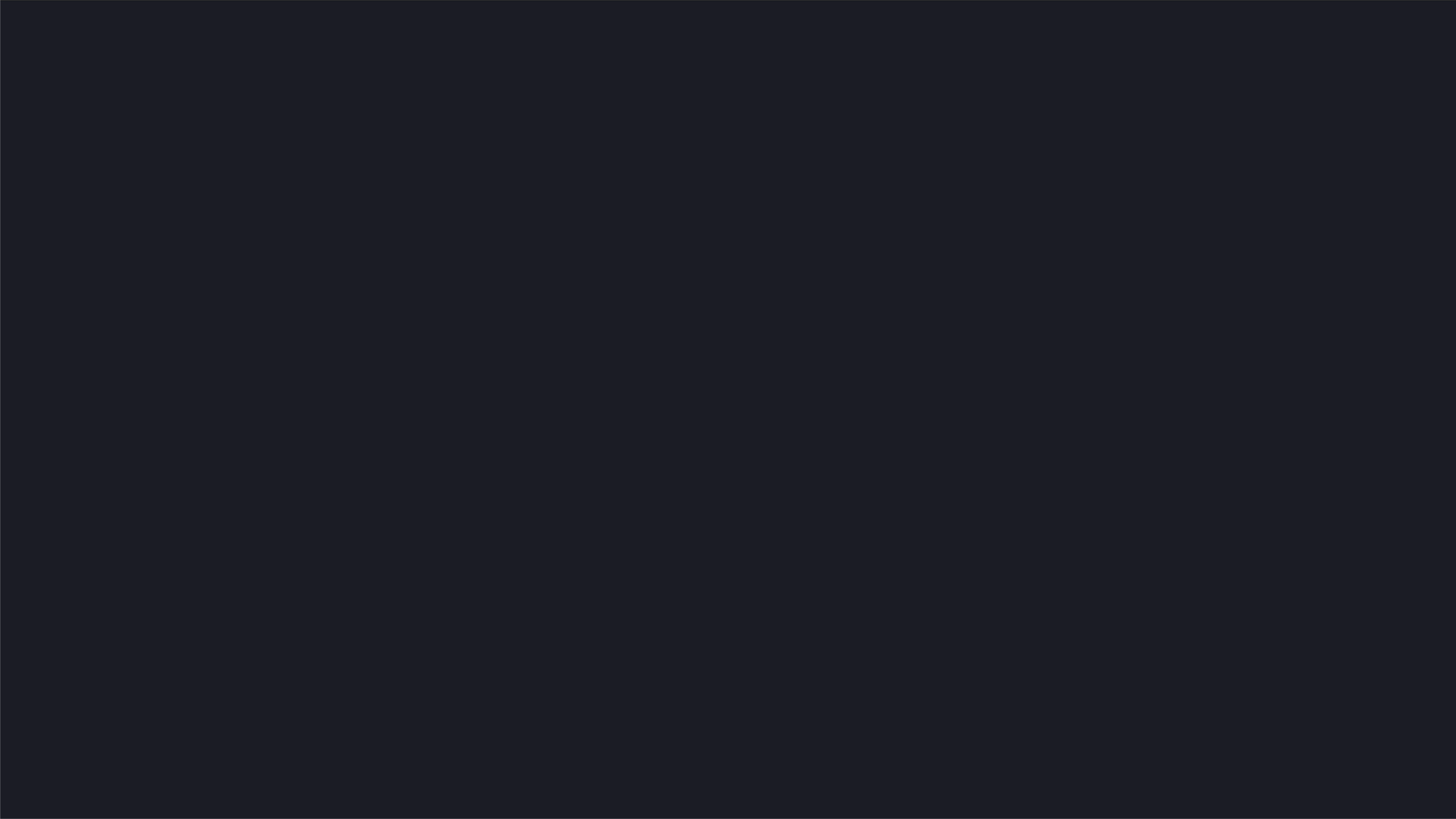 Some Other Main Porblems
Absence of Axle Load  Regime on Ground

Absence of Model  Condition

Halting Charges of Vehicles
Non-Implementation of  Dimension Regulations of  Vehicle
Absence of Insurance Laws  (Vehicle and Cargo)

Lack of Training and  Awareness Among the Drivers
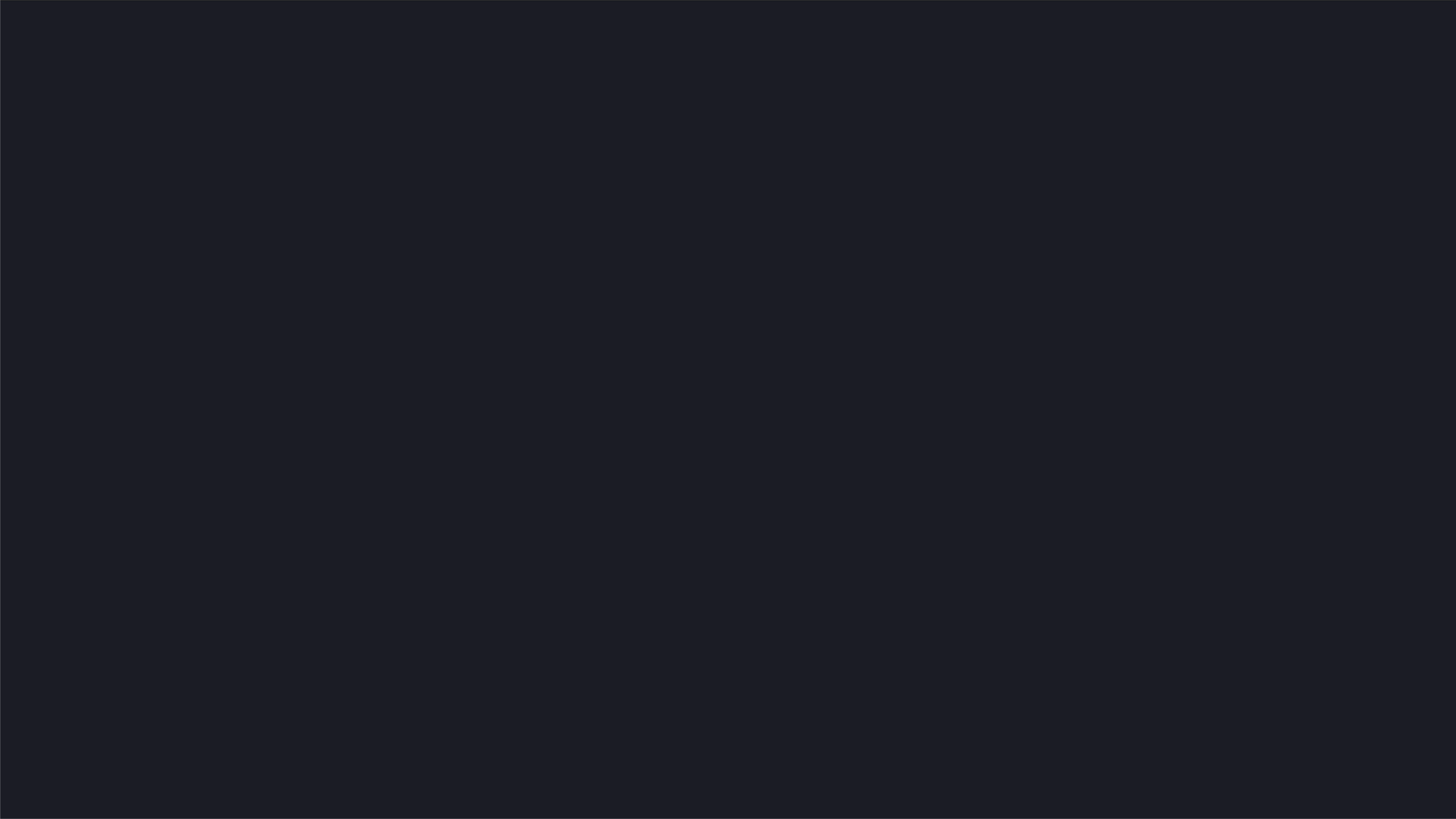 Decentralized
Transport Industry in Pakistan Scattered Into Many Parts on Governmental  Level, Which Needs to be Centralized.
Ministry of Commerce
Ministry of Communications
Ministry of Maritime Affairs
Ministries of Tranpsort (Provincial)
Provincial Departments
Federal Departments
Some Potential Points for Improvement
Formation of Competent Authority For Implementation of  Laws Relating to Transport Sector

Transport Sector Needs to be Identified as Industry by  Government (Dedicated Ministry for Transport)

Phasing out of obsolete trucks, by providing subsidies to the  owners for alternatives, special schemes and investment  injections from the government in this sphere are essential

Need Barriers to entry or exit in Transport Industry for  Healthy Compitition
Onboarding of stakeholders from public and private  partnerships to develop a phase wise strategy to digitize the  trucking landscape
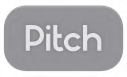 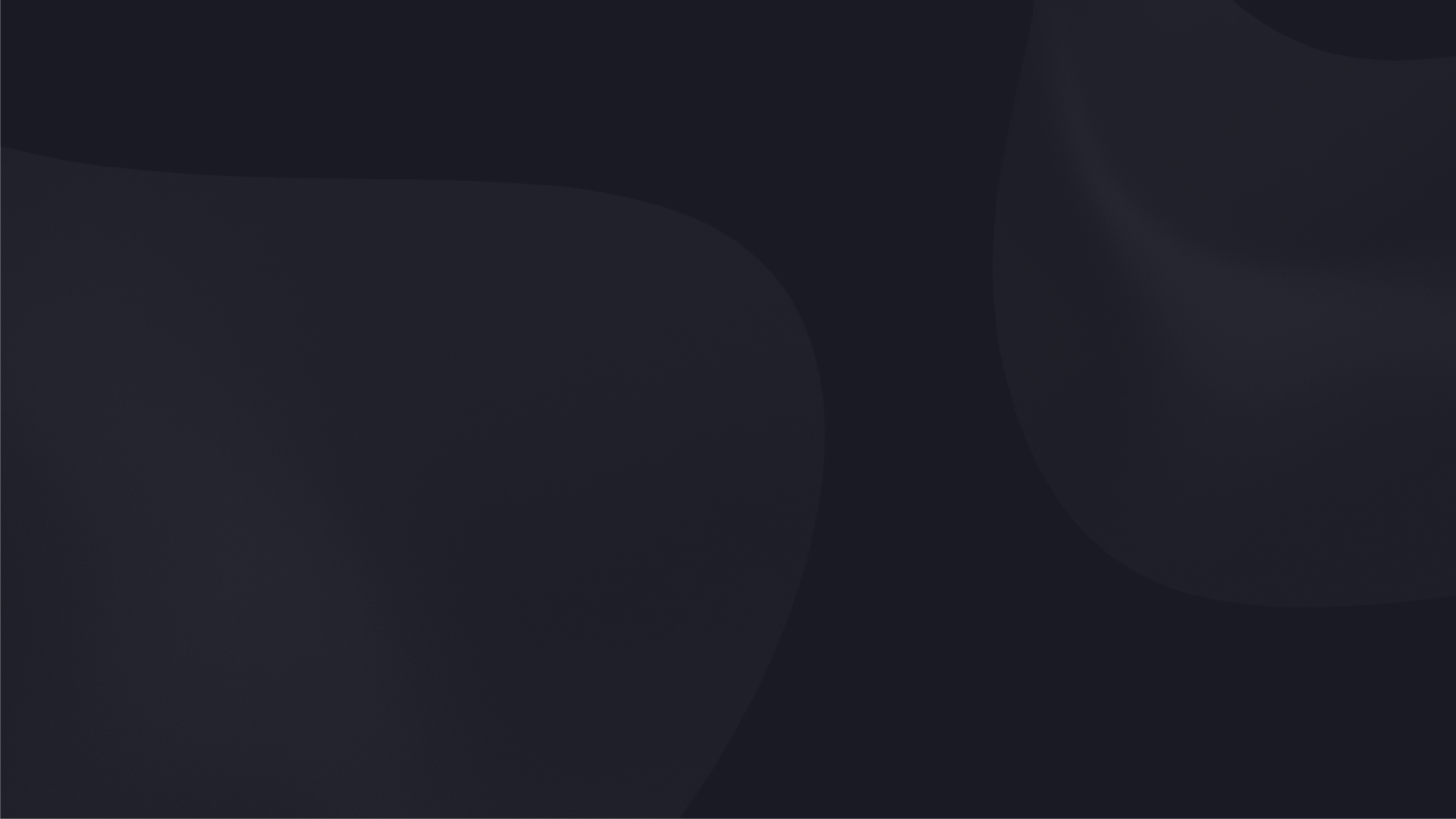 Thank you
Muhammad Awais Ch. Adv.
General Secretary
All Pakistan Goods Transport Owners Association

jz.awais@gmail.com	03008568688